PENGUJIAN CHI SQUARE
Oleh 
Moh. Amin
Pengertian
Pengujian chi square (Chi dibaca “Kai”) adalah metoda non parametrik yang digunakan untuk menguji ada atau tidak ada perbedaan lebih dari dua proporsi. Ada 2 macam pengujian yang dilakukan : (1) Uji independensi (contigency table analisys) untuk menguji apakah variabel satu memiliki hubungan (relationship) dengan variabel lainnya, dan (2) Uji “Goodness of Fit” untuk mengetahui apakah distribusi suatu percobaan sama atau tidak sama  dengan distribusi teoritisnya.
Langkah-Langkah Pengujian
1. Menentukan H0 dan H1
	Untuk menganalisis “Contigency Table”
		H0 : Tidak ada hubungan antara A dan B 
		H1 : Ada hubungan antara A dan B
	Untuk uji “Goodness Of Fit”
		H0 : 	Tidak ada perbedaan antara distribusi 		teoritis dengan distribusi aktual 
		H1 : 	Ada perbedaan antara distribusi teoritis 		dengan distribusi aktual
2. Menentukan daerah penerimaan H0 dan H1 dengan menggunakan distribusi X2 (Chi Square) 
	Ciri-ciri distribusi Chi Square adalah :
	- 	Nilainya selalu positif (karena merupakan nilai square atau  	kuadrat)
	- 	Ada suatu himpunan distribusi Chi Square, dimana bentuk 	distribusinya ditentukan oleh nili degree of freedom (d.f). 	Rumus untuk menghitung d.f = (n – 1)(k – 1), dimana n adalah 	jumlah baris, k adalah jumlah kolom. Dengan demikian bentuk 	distribusi Chi Square tidak dipengaruhi oleh besarnya sampel.
	-	Titik kritis dicari dengan menggunakan bantuan tabel 	distribusi X2 yang disajikan  pada  lampiran,  ditentukan  oleh  	nilai taraf nyata () dan derajat bebas (df).
		df = (n – 1) (k – 1)		* Jika baris hanya 1, df = k - 1
		n =  baris
		k =  kolom
		H0 akan diterima jika nilai statistik uji lebih kecil dari titik 	kritis.
3. Menghitung nilai statisktik uji (X2 hitung)

 
dimana,
	f0 = frekuensi yang diobservasi
	fe = frekuensi yang diharapkan
			fe = (total baris i x total kolom j)
					total jumlah
4. Membandingkan nilai statistik uji dengan titik kritis , kemudian mengambil kesimpulan
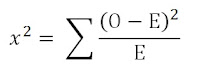 contoh
1. Pengujian Independensi (Analisis “Contogency Table”)
	Pengujian ini digunakan untuk mengethaui apakah 2 variabel memiliki hubungan (relation ship) atau tidak. Misalnya, apakah usia berhubungan dengna IQ, apakah gizi berhubungan dengan indeks prestasi, dan sebagainya.
	Contoh :
	Ingin diuji apakah ada hubungan atau tidak antara jenis kelamin dengan prestasi belajar (IP) mahasiswa. Untuk itu diambil sampel 120 mahasiswa dan 80 mahasiswi. Hasilnya adalah sebagai berikut :
Dengan  = 5%, ujilah hipotesis yang menyatakan bahwa indeks prestasi tidak berhubungan dengan jenis kelamin mahasiswa.
Langkah-langkah pengujian :
	Menentukan H0 dan H1
		H0 : Indeks prestasi tidak berhubungan 	dengan jenis kelamin
		H1 : Indeks prestasi berhubungan dengan jenis 	kelamin
	Menentukan daerah penerimaan H0 dan H1 dengan menggunakan distribusi X2.
df = (n – 1) (k – 1)
 
	dimana :
	n = jumlah baris 
	k = jumlah kolom
 
	df = (2 – 1) (4 – 1) = 3
	Pada table X2 (Lampiran 4), nilai  = 5% dan df = 3 adalah 7,815
	H0 ditolak jika nilai uji statistik > 7,815
Tabel cai square
Menghitung nilai statistik uji
	x2 =   Σ (fo – fe )2
		        fe

fe atau expected frequency untuk setiap sel dapat dicari dengan rumus :
		fe = (total baris i x total kolom j)
			           total jumlah
misalnya, fe untuk baris 1 dan kolom 1 :
fe11 = (total baris 1 x total kolom 1)
			           total jumlah
           (120 x 40)    =  24
                200
fe23 = (total baris 2 x total kolom 3)
			     total jumlah

          (80 x 60)        = 24
		     200
Hasil perhitungan semua fe adalah :
Menghitung nilai statistik uji
	x2 =   Σ (fo – fe )2   = 5,729
		        fe
4. Karena nilai statistik uji (5,729) < titik kritis (7,815), H0 diterima. Ada bukti yang kuat bahwa indeks prestasi tidak berhubungan dengan jenis kelamin
Contoh 2 :Direktur pemasaran sebuah surat kabar harian ibukota sdg mlkk studi ttg hubungan  atr lngkungan tmpt tggl pembaca dg jenis artikel srt kbr yg dibaca pertama kali oleh pembaca, data sbb :
Ujilah pada alfa 5%
CONTOH 3
Manajer Hotel Bali Bagus di Bali ingin mengetahui apakah ada perbedaan tanggapan konsumen di 4 jenis kamar yang berlainan harga sewanya terhadap pelayanan yang diberikan oleh hotel. Dari 254 orang yang menginap di hotel tersebut dan dipilih secara random, diperoleh data sebagai berikut :
Dengan menggunakan  = 5%, kesimpulan apa yang diperoleh :
Jawab :
	H0 : Tidak ada perbedaan tanggapan konsumen di 4 kelas hotel terhadap pelayanan hotel
	P11  =  P12  =  P13  =  P14
	P21  =  P22  =  P23  =  P24
	P31  =  P32  =  P33  =  P34
	P41  =  P42  =  P43  =  P44
H1 : 	Ada perbedaan tanggapan konsumen 	di 4 kelas hotel terhadap pelayanan hotel Atau :
	P11    P12    P13    P14
	P21    P22    P23    P24
	P31    P32    P33    P34
	P41    P42    P43    P44
Menentukan daerah kritis
	 = 5%
	df 	= (n – 1) (k – 1)
		= (4 – 1) (4 – 1) = 9
	H0 diterima bila X2 < 16,919
	H1 diterima bila X2 > 16,919
Mencari nilai statistik uji
	P11  =  P12  =  P13  =  P14 = P = 50/254 
	P21  =  P22  =  P23  =  P24 = P = 44/254
	P31  =  P32  =  P33  =  P34 = P = 95/254
	P41  =  P42  =  P43  =  P44 = P = 65/254
Tabel Expected Frequency
X2 hitung = 32.0169
X2 hitung sebesar 32.0169 terletak di daerah X2 > 16,919 sehingga H1 kita terima
Kesimpulan : 
	Ada perbedaan yang nyata pada tanggapan konsumen di 4 kelas hotel terhadap pelayanan hotel Bali Bagus
2. Pengujian “Goodness Of Fit”
	Pengujian ini adalah salah satu metode non parametrik yang banyak digunakan. Metode yang dikembangkan oleh Karl Pearson ini digunakan untuk menguji apakah distribusi frekuensi suatu percobaan sama atau tidak dengan distribusi frekuensi teoritis (yang diharapkan).
Contoh :
	Penelitian seorang profesor tentang distribusi pendapatan di daerah pedesaan di kabupaten “X” pada tahun 1970 menunjukkan :
Pada tahun 1980, diadakan penelitian yang serupa di daerah tersebut. Dari sample 300 keluarga diperoleh hasil sebagai berikut :
Ujilah dengan alpha = 5% apakah ada alasan untuk mengatakan bahwa pada distribusi penghasilan di kota “X” tidak berbeda pada tahun 1970 dan 1980.
Bagaimana hasilnya bila diuji dengan alpha = 1% ?
Jawab :
H0 : Tidak ada perbedaan pola distribusi pendapatan di kabupaten “X”
H1 : Ada perbedaan pola distribusi pendapatan di kabupaten “X”
- Menentukan daerah kritis
	X2 = 5% d.f  = k – 1 = 3 – 1 = 2
	X2 (5%,2) = 5,99
- H0 diterima bila X2 < 5,99
- H1 diterima bila X2 > 5,99
- Mencari X2 hitung
	Data tahun 1980 dianggap sebagai fo, dan
	Data tahun 1970 dianggap sebagai fe.
Tabel fe
X2 hitung = 9,455
X2 hitung sebesar 9,455 terletak di daerah X2 > 5,99 sehingga H1 diterima
Kesimpulan :
Pola distribusi pendapatan penduduk di kabupaten “X” pada tahun 1970 berbeda dengan tahun 1980.
Bila kita menggunakan  = 1%, daerah kritisnya menjadi :
X2 = 1% d.f = k – 1 = 3 – 1 = 2
X2 (1%,2) = 9,21
Ternyata X2 hitung = 9,455 terletak di daerah X2 > 9,21 sehingga H1 kita terima. Maka pengujian dengan  = 1% memberikan kesimpulan yang sama seperti pada pengujian dengan  = 5%.
3. Pengujian Hipotetis  Tentang Lebih dari 2 Proporsi
Meskipun lebih sering digunakan untuk menguji ada tidaknya hubungan antara 2 variabel (contingency table) serta cocok tidaknya frekuensi distribusi teoritis dengan aktual (goodness of fit), pada dasarnya pengujian Chi Square dapat digunakan untuk menguji apakah proporsi populasi satu sama atau tidak dengan proporsi populasi lain (dimana jumlah populasi lebih dari 2).
Contoh :
Seorang psikolog ingin mengetahui apakah ada perbedaan tanggapan manusia terhadap warna putih, merah, hijau dan hitam. Dari 200 sampel yang diwawancarai diperoleh hasil :
Pengujian dengan menggunakan  = 5%, kesimpulan apa yang diperoleh ?
Jawab :
H0 : P1 = P2 = P3 = P4 = Proporsi hipotesis null = ¼ 
P1 = proporsi yang suka warna putih
P2 = proporsi yang suka warna merah
P3 = proporsi yang suka warna hitam
P4 = proporsi yang suka warna hijau
H1 : Tidak semua proporsi adalah sama
Menentukan daerah kritis
 = 5%. d.f = k – 1 = 4 – 1 = 3
X2 (5%,3) = 7,815
Daerah terima H0 adalah X2 < 7,815
Daerah terima H1 adalah X2 > 7,815
Menentukan X2 hitung 
H0 menyebutkan P1 = P2 = P3 = P4
fe kolom 1 = ¼ x 200 = 50
fe kolom 2 = ¼ x 200 = 50
fe kolom 3 = ¼ x 200 = 50
fe kolom 4 = ¼ x 200 = 50
x2 =   Σ (fo – fe )2
		        fe
X2 hitung = 14,12 terletak di daerah X2 > 7,815 sehingga H1 diterima
Kesimpulan :
Ada perbedaan tanggapan manusia terhadap warna-warna putih, merah, hijau dan hitam.